Build fractions from unit fractions by applying and extending previous understandings of operations on whole numbers.
B. Decompose a fraction into a sum of fractions with the same denominator in more than one way, recording each decomposition by an equation.  Justify decompositions, e.g., by using a visual fraction model.  Examples: 3/8=1/8 + 1/8 + 1/8; 3/8= 1/8 + 2/8; 2 1/8= 1 +1 + 1/8 = 8/8 + 8/8 + 1/8.

D. Solve word problems involving addition and subtraction of fractions referring to the same whole and having like denominators, e.g., by using visual fraction models and equations to represent the problem.
[Speaker Notes: Have students use an area model to justify their response.  Let several students show their reasoning and area models.]
MP. 3 Critique the Reasoning
George said,  “½ + ½ = 2/4”.
Martha said,  “½ + ½ = 2/2”.
Washington said,  “½ + ½ = 1”.

Who is correct and why?  Use a fraction model to justify your answer.
[Speaker Notes: Give plenty of students an opportunity to share their reasoning.]
Solve using a fraction model
Khloe’s class had a pizza party.  There is 3/8 of a sausage pizza remaining, 1/8 of a cheese pizza remaining, and 5/8 of an anchovies pizza remaining.  How much total pizza is remaining?
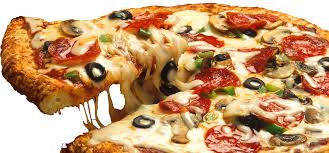 Solve using a fraction model
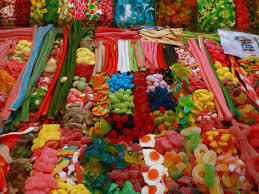 Write an equation and solve
[Speaker Notes: 4/12 + 6/12 +8/12 = 18/12 = 1 6/12 = 1 ½]
Write an equation and solve
[Speaker Notes: 2 ¾ - 1 2/4 – 2/4 = ¾  or 2 ¾ + 1 2/4 + 2/4 = 4 3/4]